INJECTION AND TRANSFER LINE STABILITY
L.Drøsdal

For the injection team
Stability issues
Shot-by-shot trajectory stability
Bunch-by-bunch trajectory variations
Transfer line drifts
2011: Large shot-by-shot variations
60 fills in summer 2011: Large Horizontal variations, Vertical is good
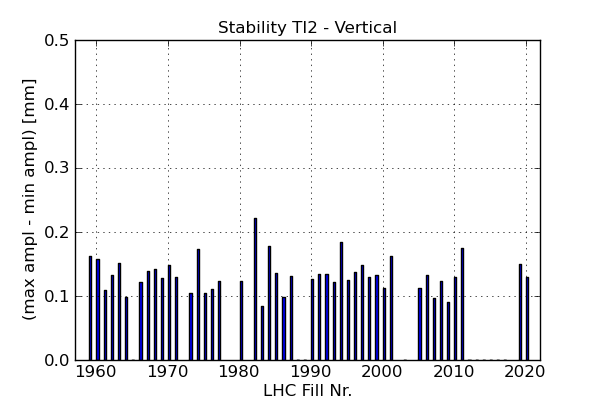 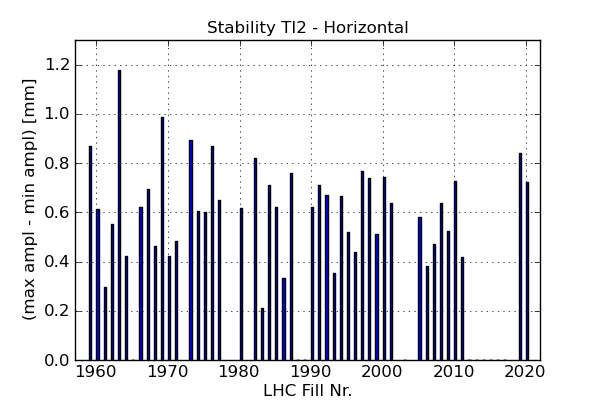 Avg. = 0.133 mm
Max = 0.222 mm
Avg. = 0.622 mm
Max = 1.179 mm
TI 2
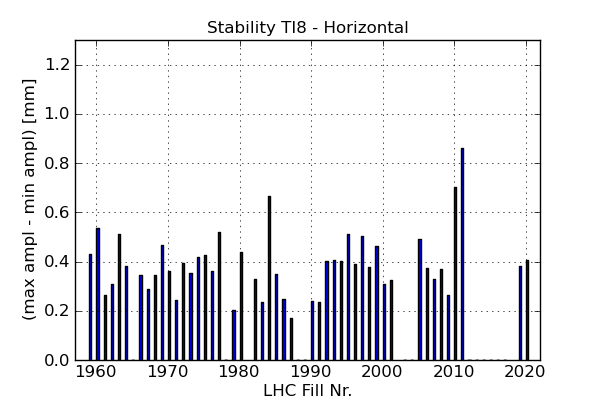 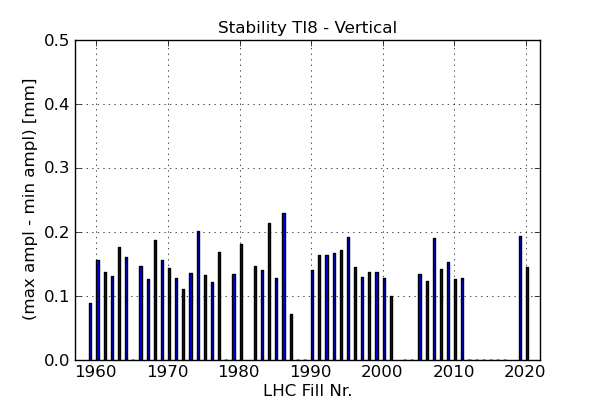 Avg. = 0.391 mm
Max = 0.863 mm
Avg.= 0.148 mm
Max = 0.229 mm
TI 8
2011: Sources of instability
TI 2: 1 source matching the MSE  initiated investigations on power converter  power converter ripple reduced to half end of 2011

TI 8: 2 sources – MSE and MKE
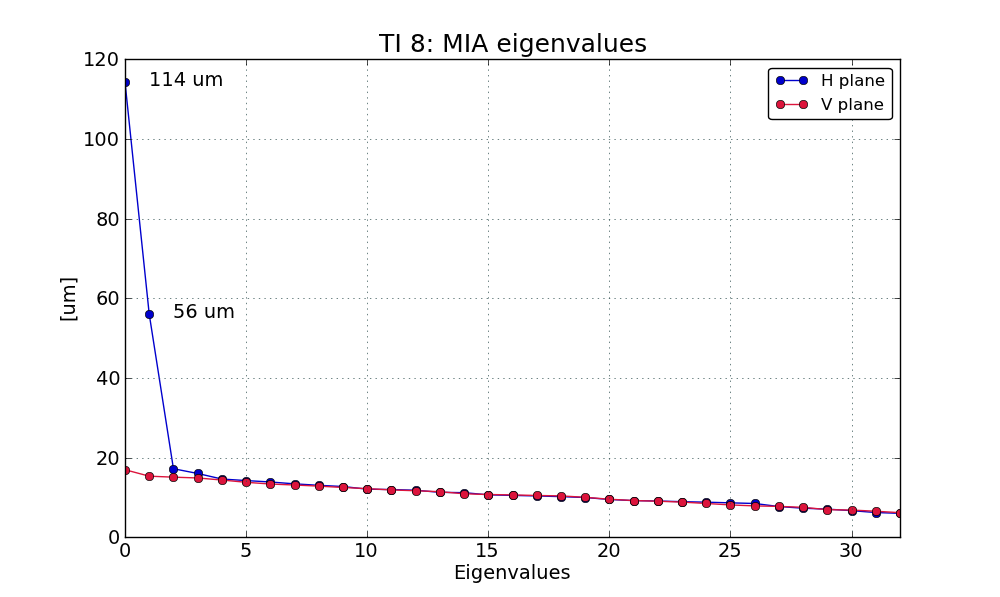 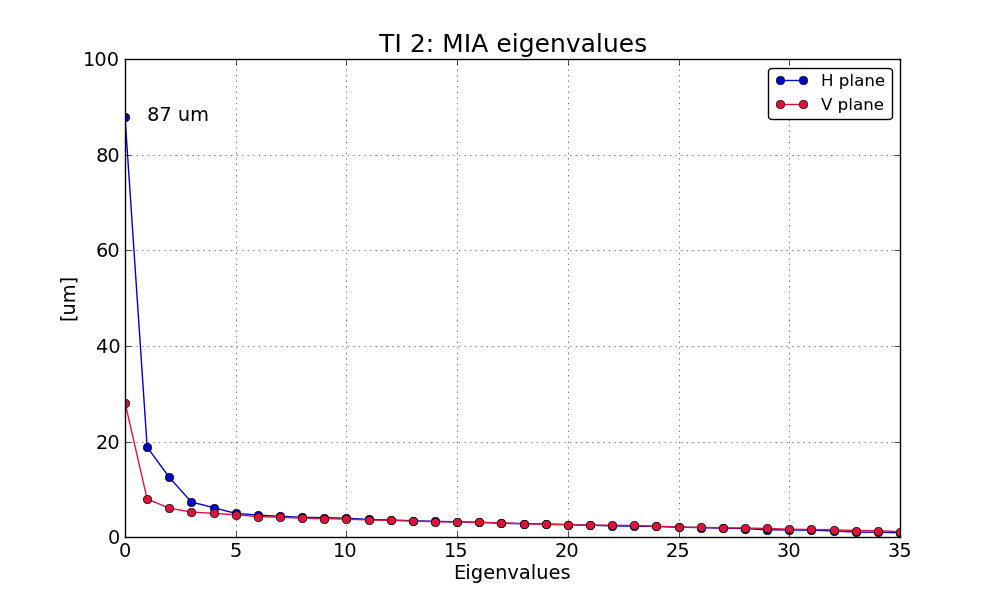 [Speaker Notes: More on MSE improvements]
2012 stability
Horizontal TI 2 reduced, Vertical worse?; TI 8 the same.
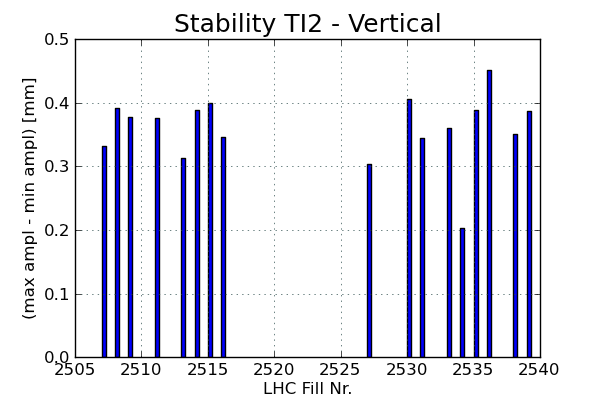 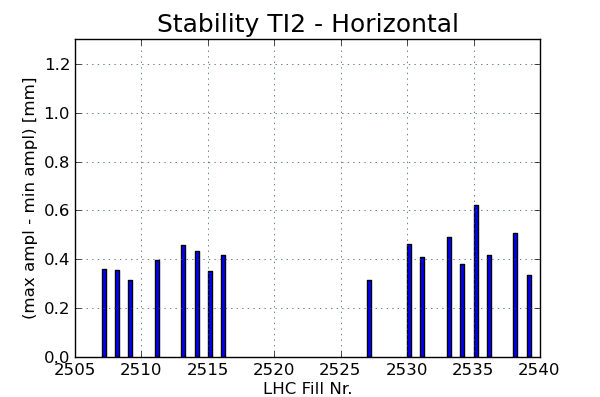 Avg. = 0.360 mm
Max = 0.451 mm
Avg. = 0.413 mm
Max = 0.623 mm
TI 2
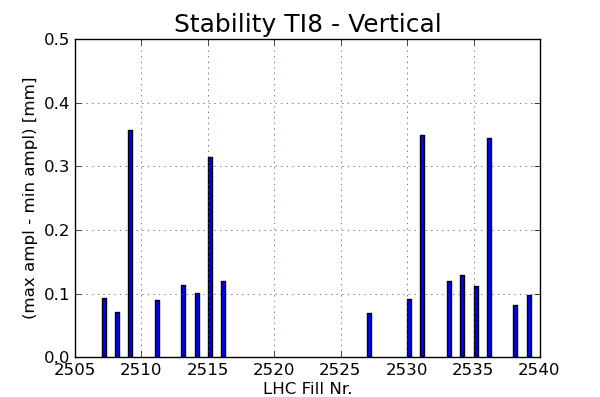 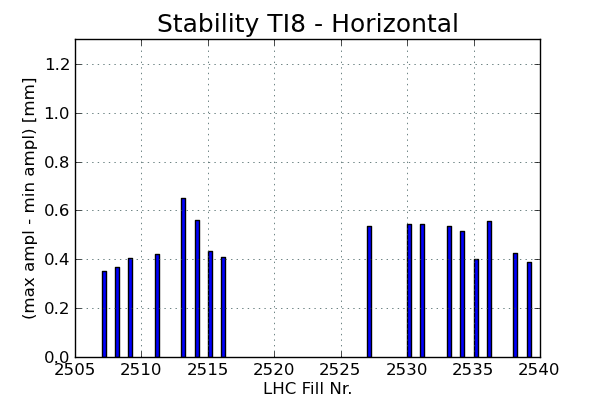 Avg. = 0.474 mm
Max = 0.651 mm
Avg.= 0.156 mm
Max = 0.358 mm
TI 8
[Speaker Notes: TI 2 has improved in the horizontal plane due to the work done on the MSE power converter, vertical seems worse, TI8 is the same (outliers)]
Stability study March 2012
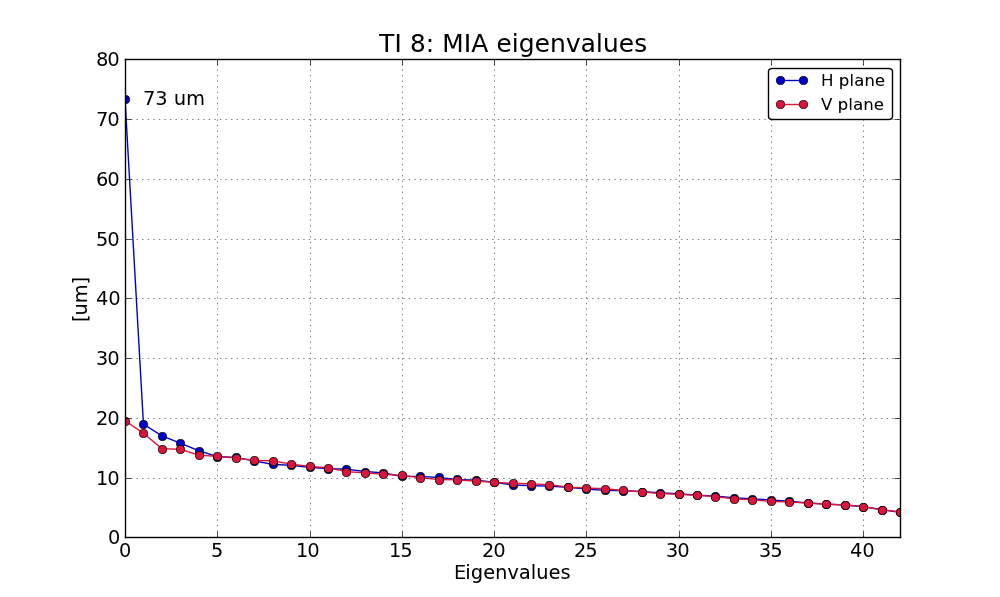 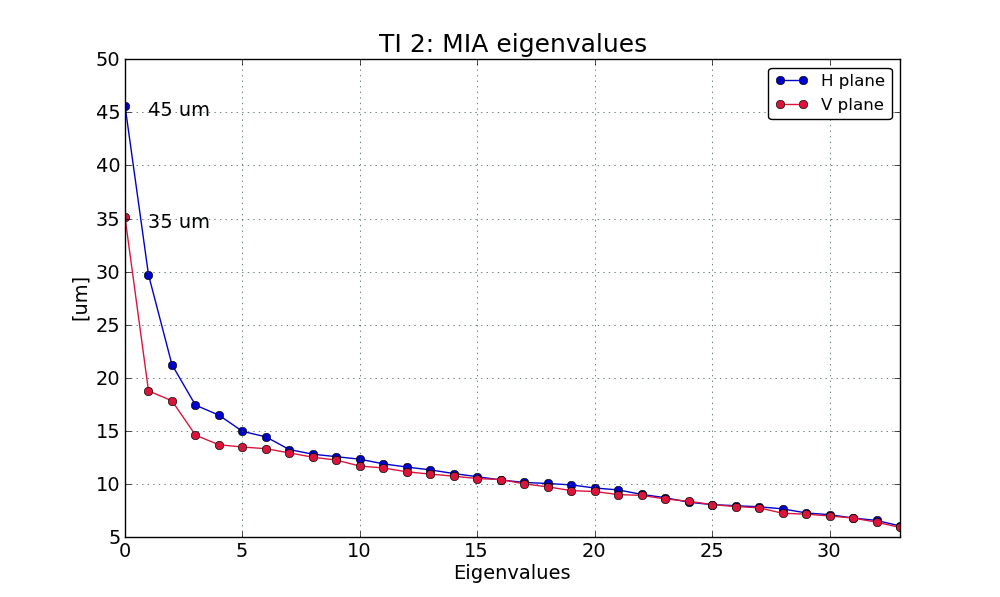 TI 2: Source matching the MSE – strength reduced by factor 2
TI 8: MSE –same as before, MKE source is not present (study done at beginning of year). 
MKE for TI 8 back again however now (CNGS?)
[Speaker Notes: TI2 MSE improved by a factor 2, still further improvements is under investigation, but from now it is more difficult..
TI8 MSE source stays the same, MKE source not present – possibly returned later, a new stability study is necessary!]
MKE 4 waveform
Bunch-by-bunch variations in the horizontal plane of TI 8 are caused by a large ripple on the MKE 4 waveform
Kicker delay changed for 2012: 54 ms  53.1 ms
Waveform not flat, but 12 bunches more representative
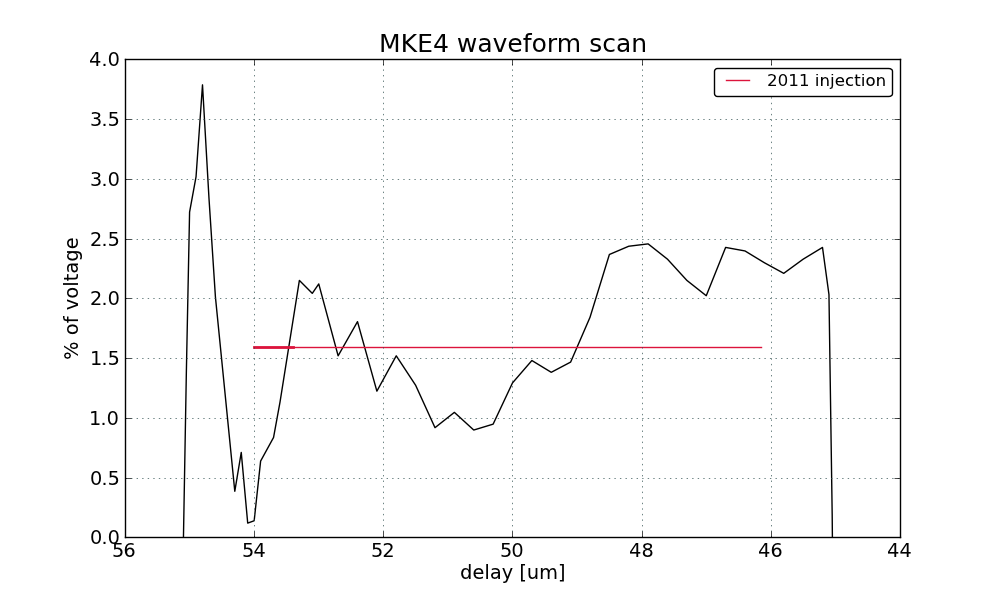 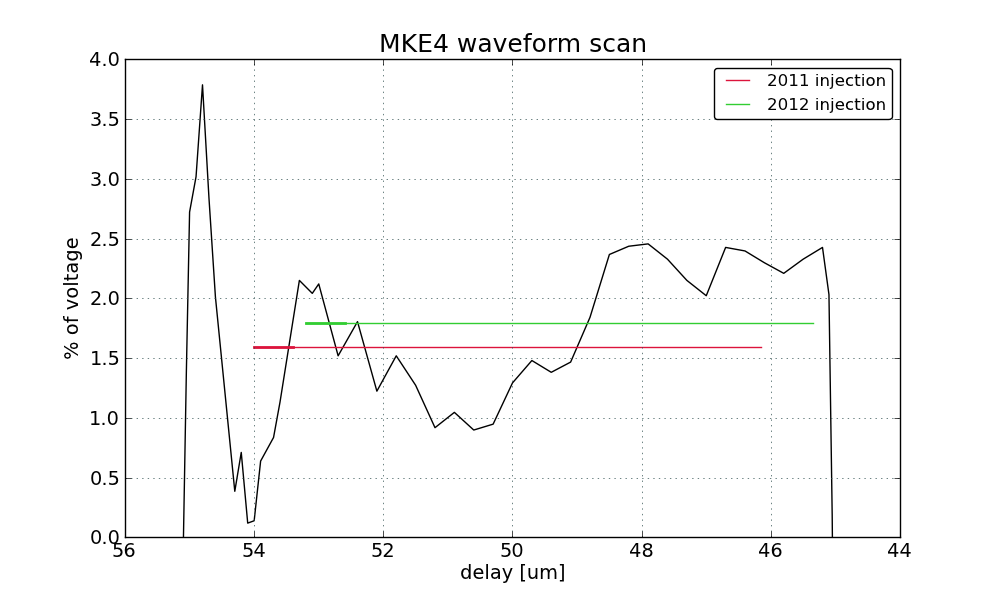 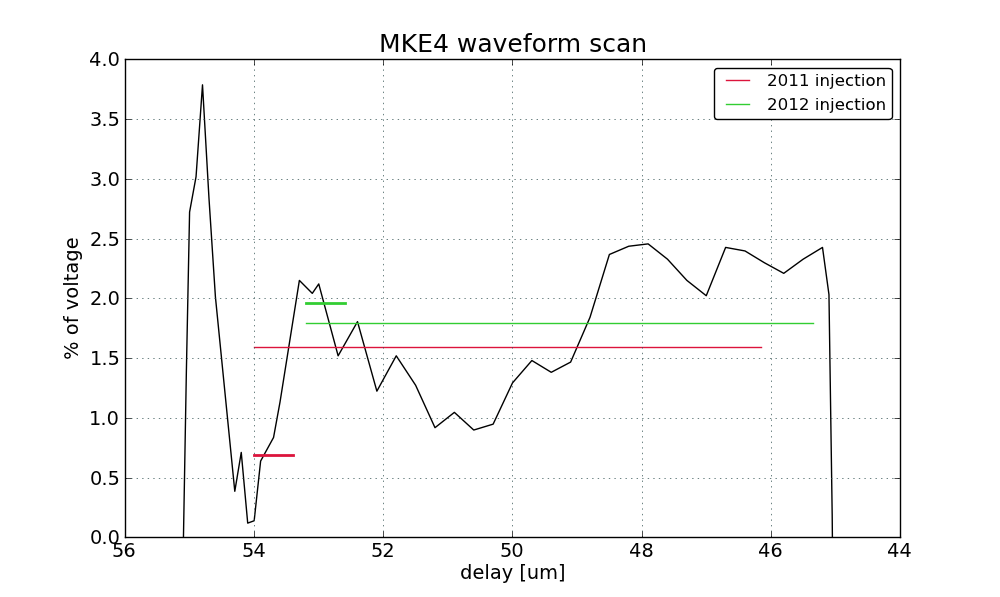 12 bunch injection is more representative
[Speaker Notes: Still bad, Waveform could not be improved during shutdown, possibly LS1]
Injection oscillations TI 8 H
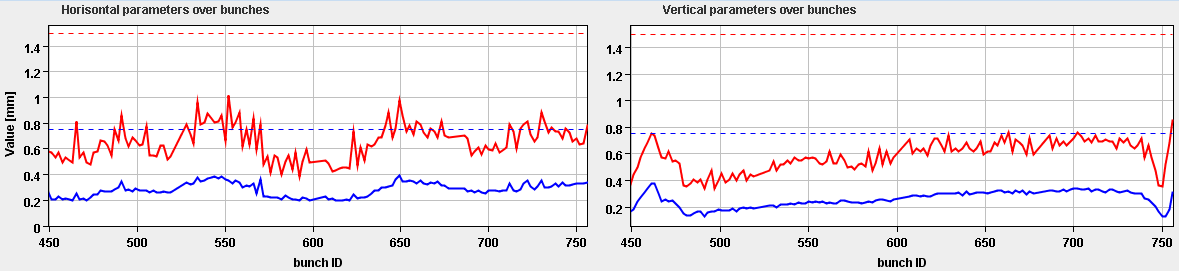 3 April 2012 – first 144 bunch injections: Injection oscillations are good, small ripple
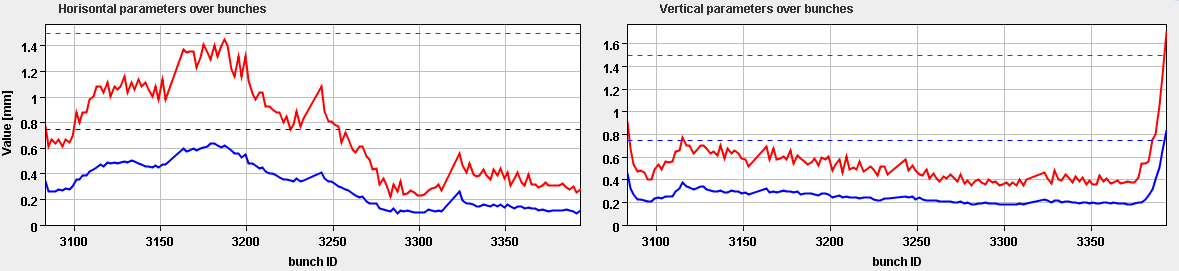 2 weeks later: MKE waveform ripple much more extreme  needs further investigation


(Influence of CNGS cycles?)
Transfer Line Drifts
 Model Independent Analysis (MIA) to search for sources:

Fill 2458 (first 144 bunch injections) to 2539 (MD start), INJPHYS injections ~1 month
Use saved YASP trajectories, effect of applied corrections are calculated and removed
MIA is applied on the difference trajectories for stability study

Studies are still ongoing..
Preliminary TI 2 results
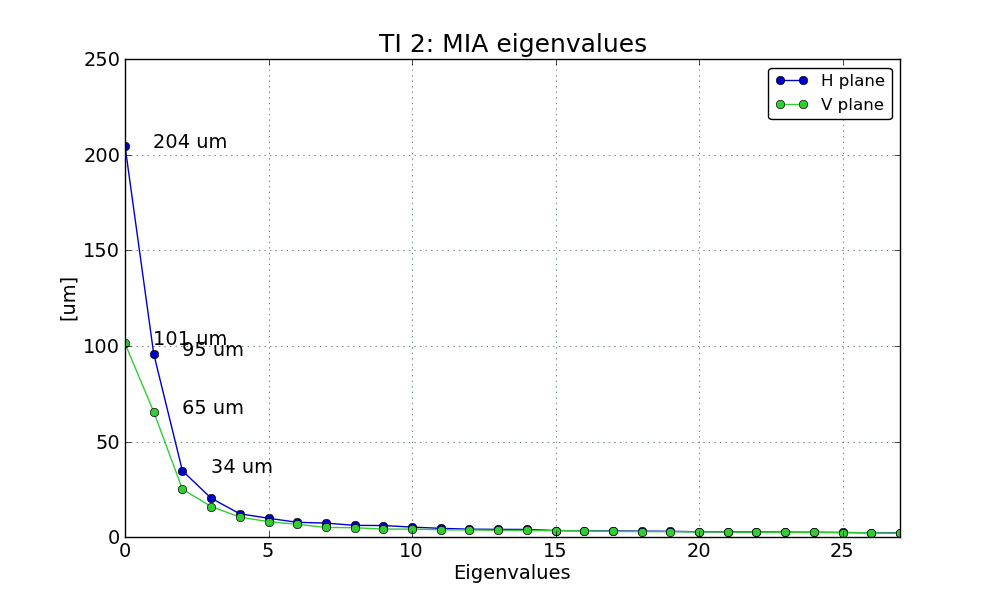 Long term variations:
Many sources!!
MSE is only one of them
Large drifts also in the vertical plane!
Preliminary TI 8 results
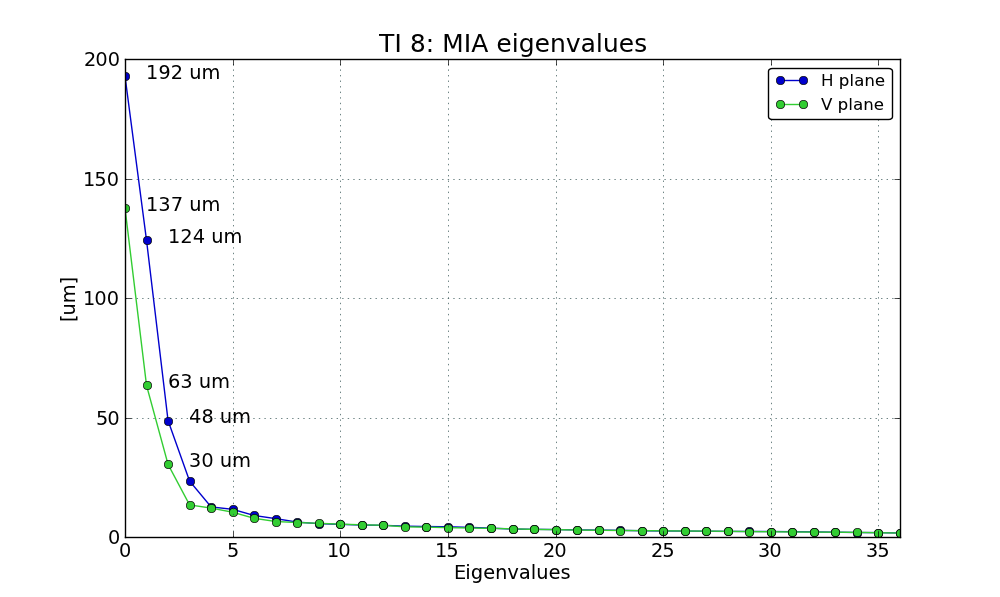 Possible matches in horizontal plane: MKE, MSE, MBHA

Search for sources ongoing..
Large drifts also in the vertical plane!
The 2012 newcomer: MSI point 2
Symptom: Trajectory bump at the end of the line(collimators), which is only correctable by the MSI
Cause: Hysteresis? (FMCM test)  precycle will be prepared on pilot cycles 
Cause: Is there also noise? Logged current variations sometimes larger than at other times – corresponding kick in the order of our corrections
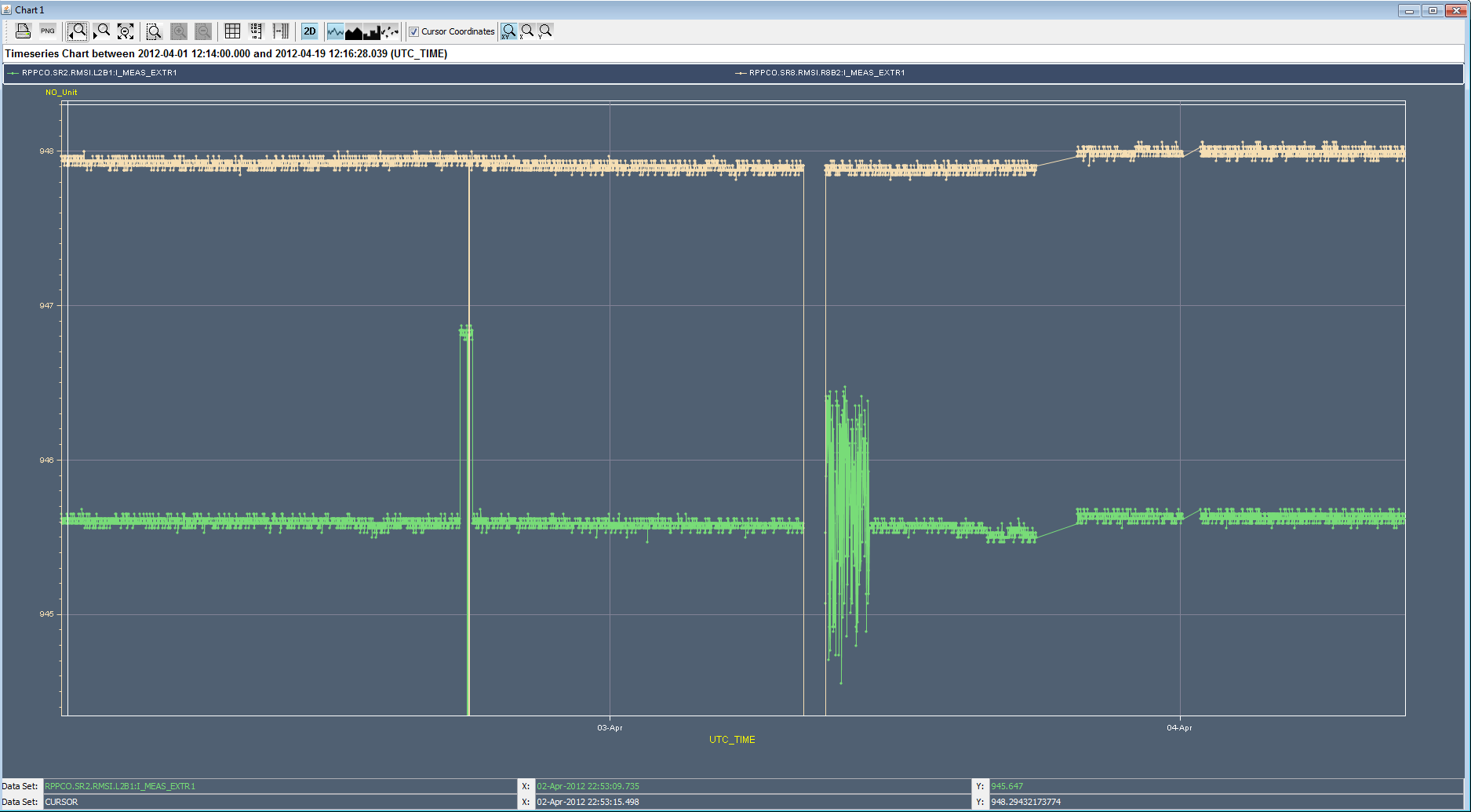 MSI logged current
Noise introduced by 
what?
Trim of ~ 10 urad
Was removed again
IQC BLM applied thresholds
}
From 2011  2012:
Same for 144 bunches
Tighter for fewer bunches
1-12 bunches injected: IQC Ref x 12/288
> 12 bunches injected: IQC Ref x nBunches/288
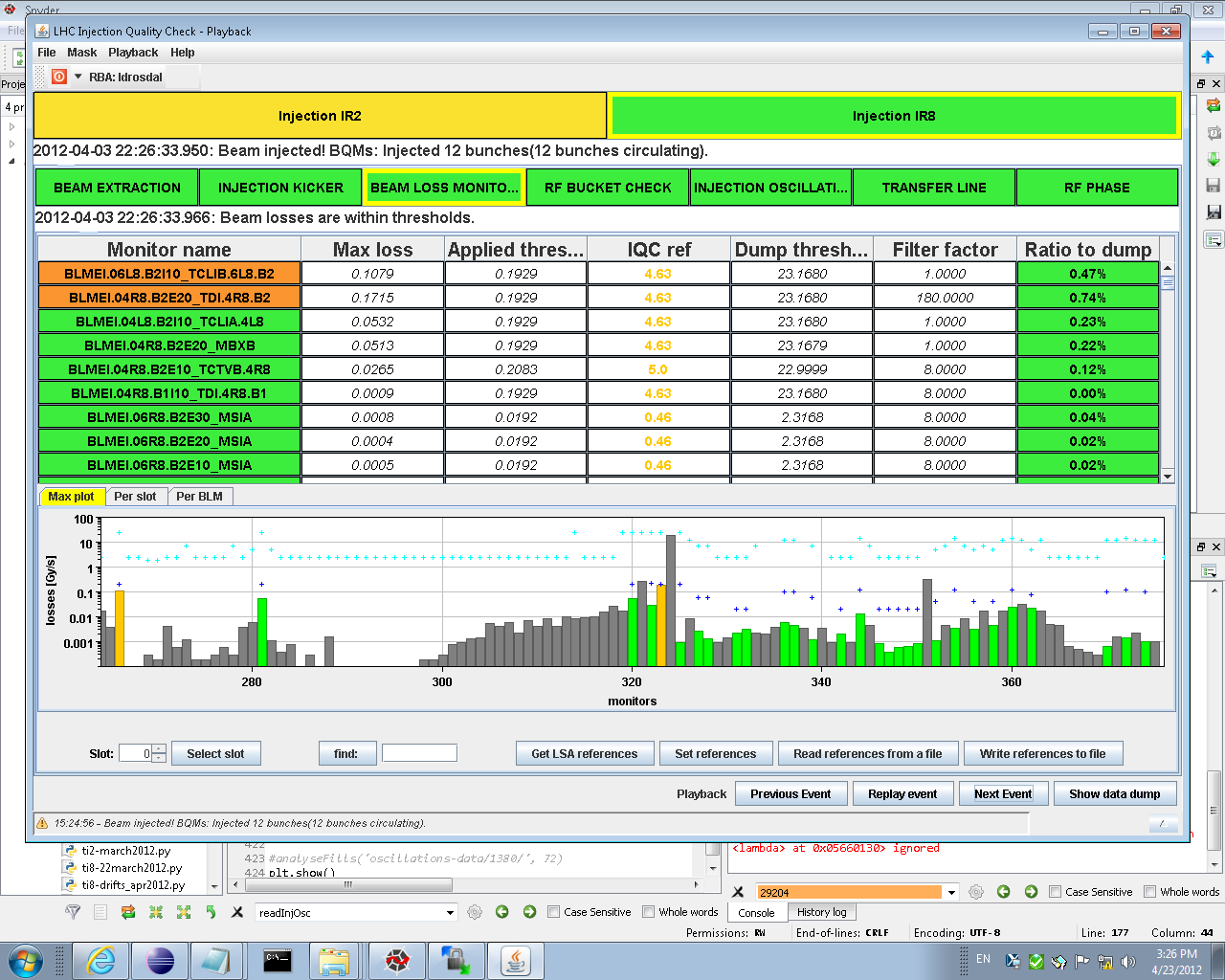 Noticed: not all types of losses scale with number of bunches, will be monitoring it
Summary
Stability of the MSE in TI 2 has been improved 
Power converter team is continuing the effort: goal decrease ripple by another 50 %. Any results will be finally also moved to TI 8 MSE.

Shot-by-shot stability issue of the MKE in TI 8 not present in stability study in March, but seems to have returned  further studies necessary
MKE delay changed  steering on 12 bunches is now more representative for 144 bunch injection

First drift studies show drifts in both planes, many sources  under investigations
Problems at MSI point 2 discovered  will be pre-cycled. Noise investigations ongoing